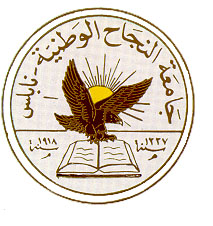 An-Najah National University
Faculty of Medicine
Department of Physiology
Anatomy and Physiology 1
7102101
Instructor: Heba Salah
Chapter 3:
The Skeletal System
Part 8: Joints
Joints
Articulations of bones
Functions of joints:
Hold bones together
Allow for mobility
Ways joints are classified:
Functionally
Structurally
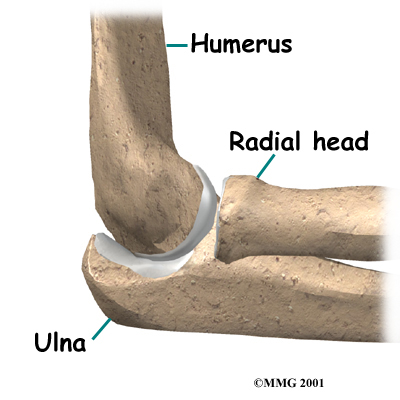 Classifications of Joints
Functional Classification of Joints:
Synarthroses – immovable joints
Amphiarthroses – slightly moveable joints
Diarthroses – freely moveable joints
Structural Classification of Joints:
Fibrous joints: Generally immovable
Cartilaginous joints: Immovable or slightly moveable
Synovial joints: Freely moveable
Fibrous Joints
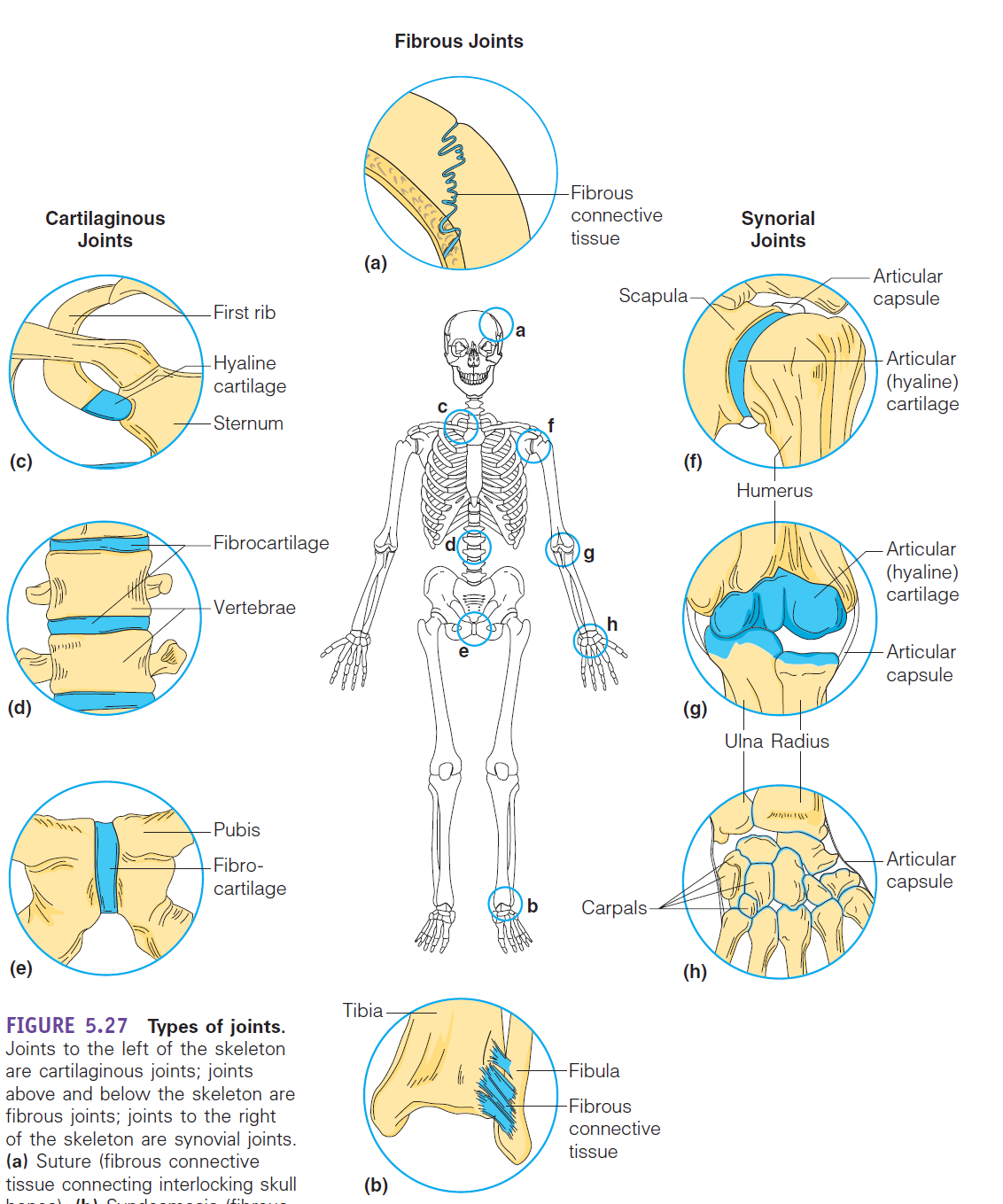 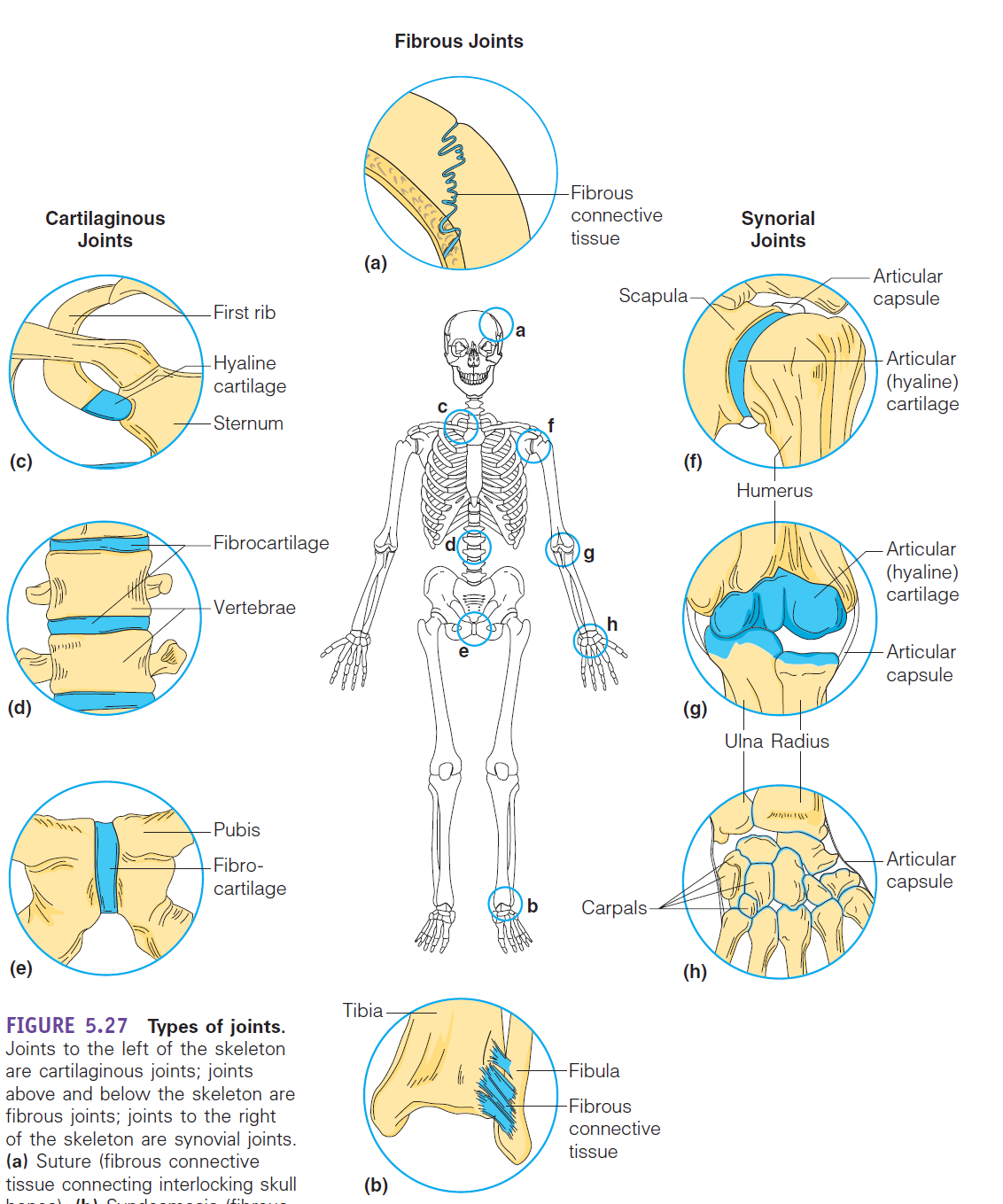 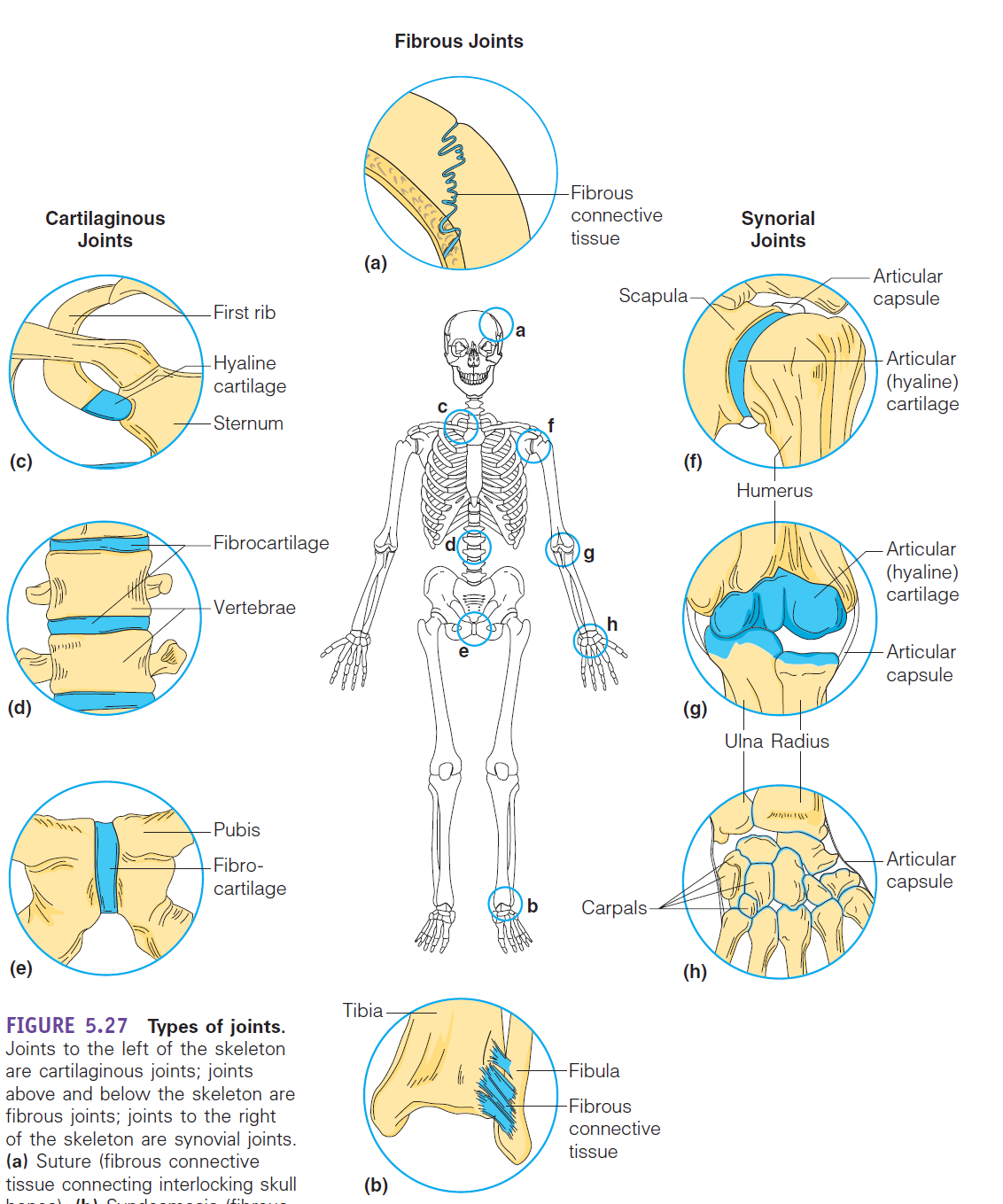 Cartilaginous Joints
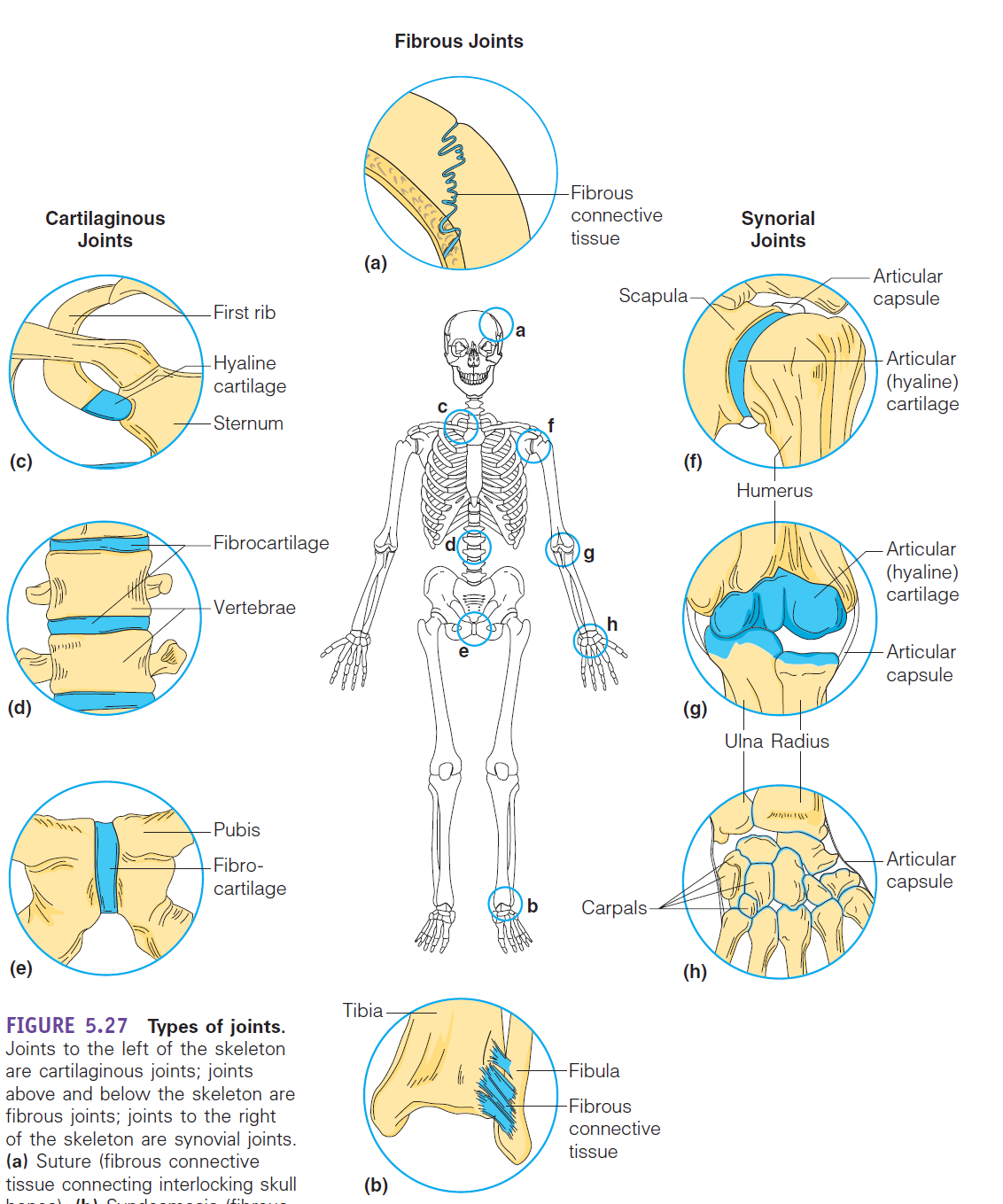 Synovial Joints
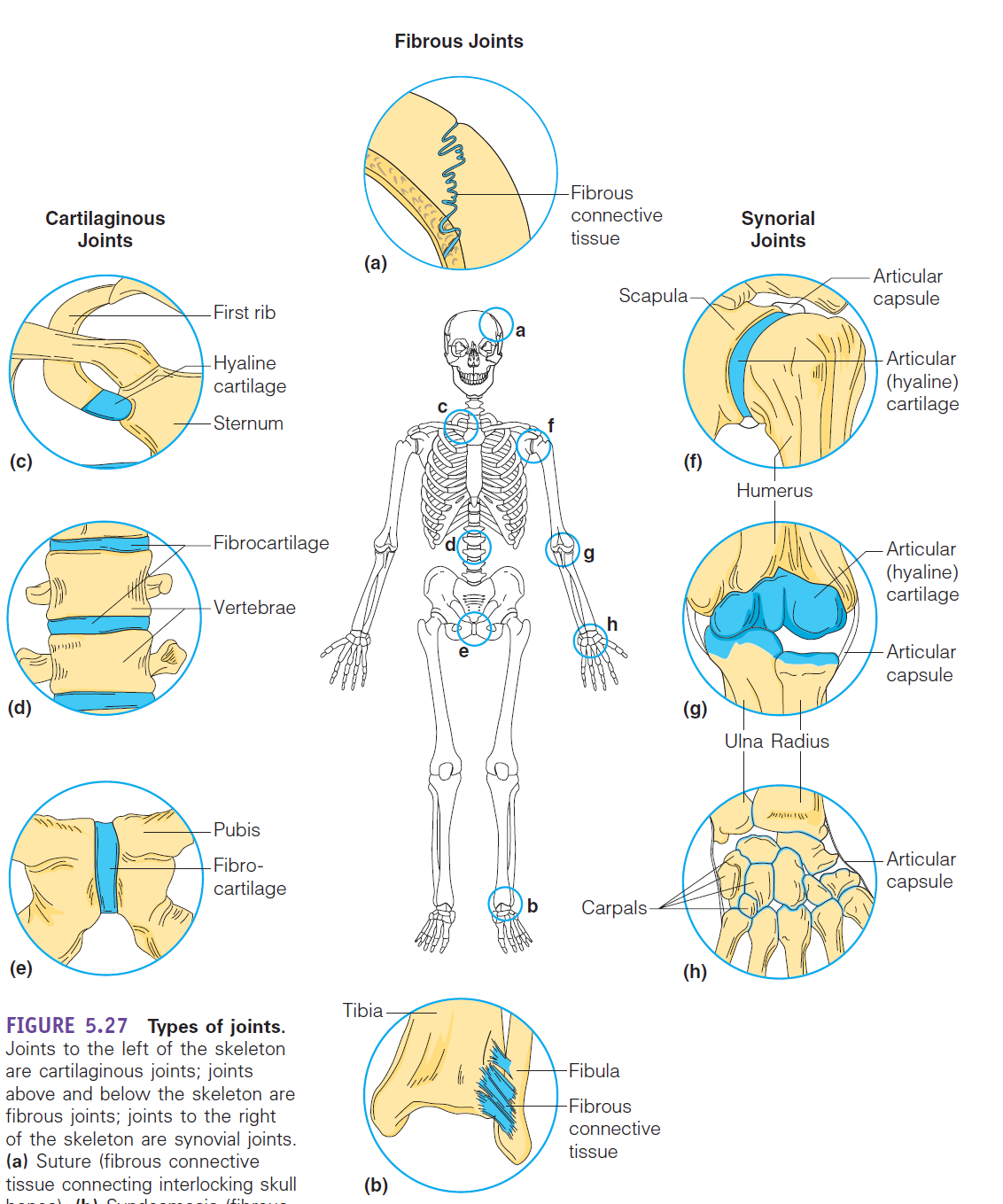 The General Structure of Synovial Joint
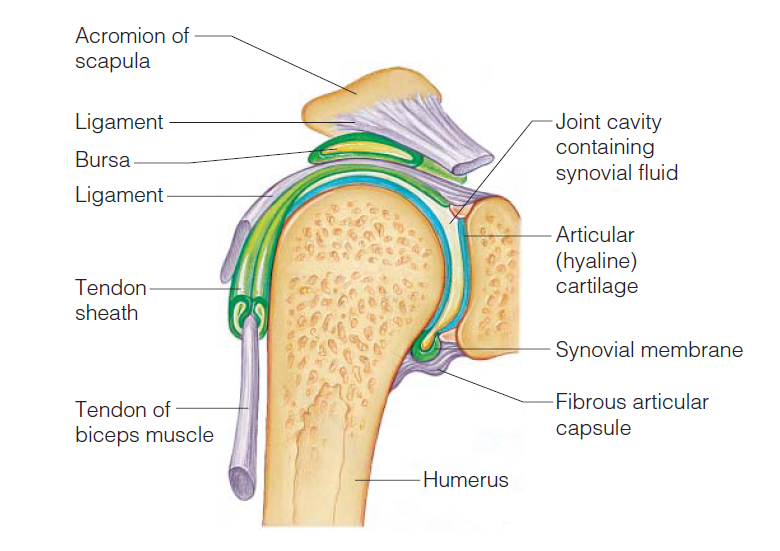 Types of Synovial Joints Based on Shape
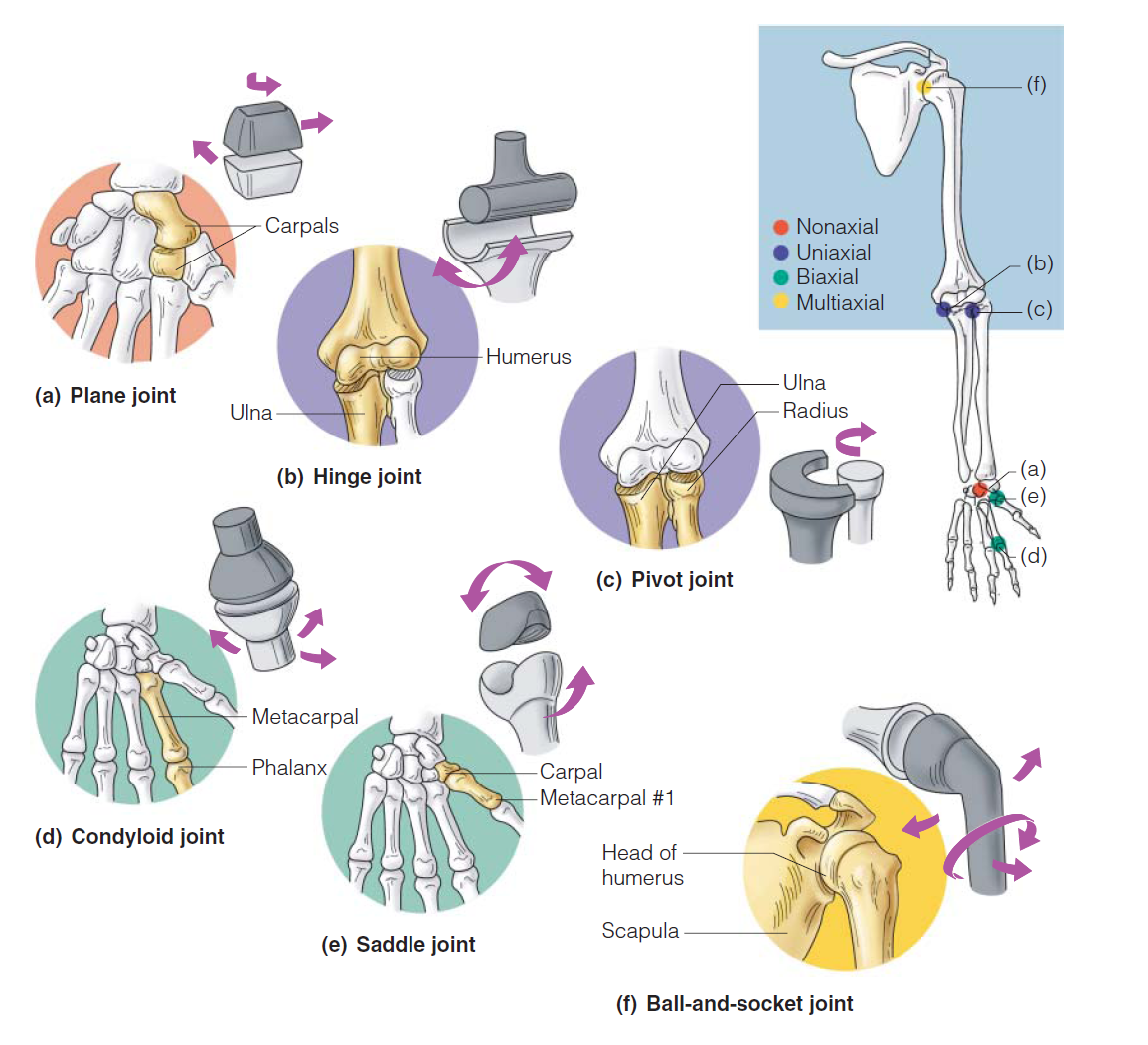